НАШ ДРУГ – КОСМОСпрезентация по лексической теме «День космонавтики» для детей старшего дошкольного возраста.
Авторы: 
Екимова О.А. старший воспитатель МБДОУ д/с №16
Пискунова Е.А. учитель-логопед МБДОУ д/с №16
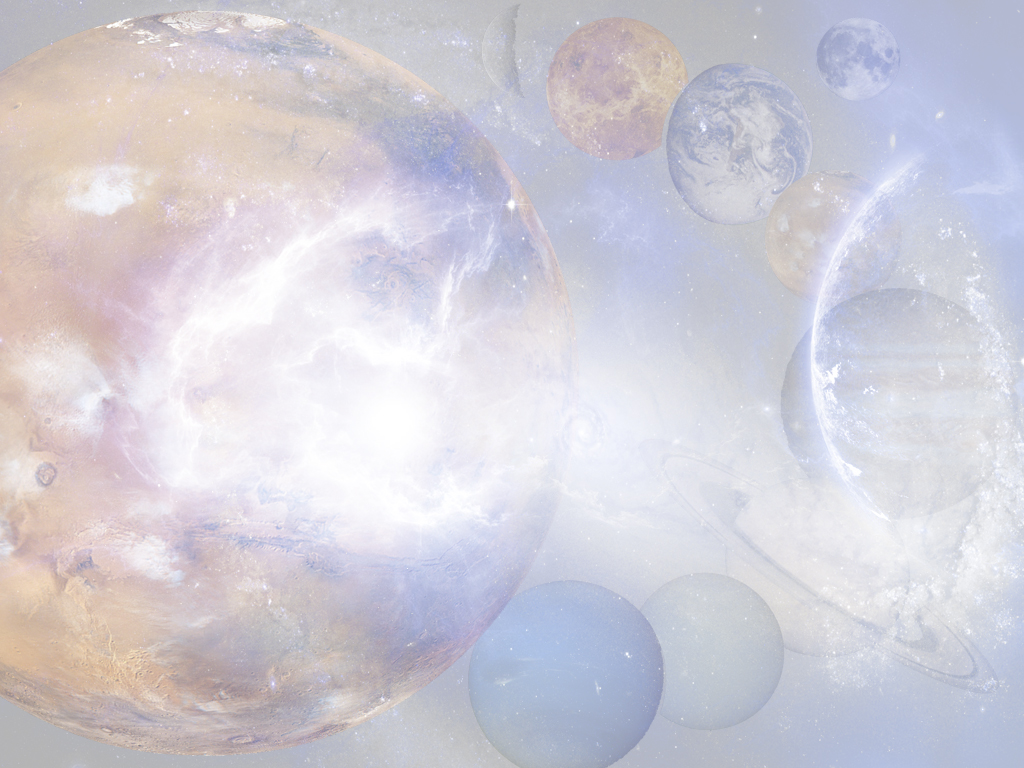 Папа спрашивает сына
Тогда мы с тобой отправимся в планетарий
А хочешь увидеть настоящий космос?
Что ты делаешь?
Играю в космонавта
Да, конечно!
Урааааа!
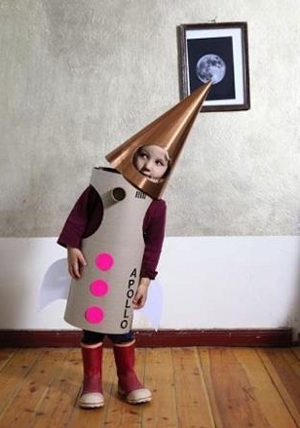 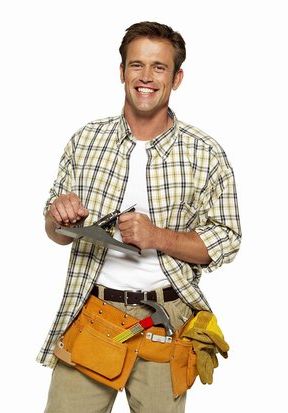 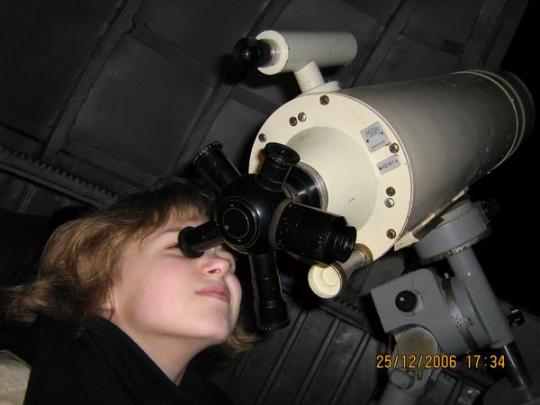 В планетарии с помощью мощных телескопов люди изучают космос, далёкие звёзды и планеты.
Вот что папа и сын узнали в планетарии о космосе:
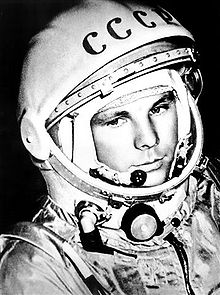 Давно, ещё вас не было на свете -
Поднялся в космос первый человек.
Все ликовали – взрослые и дети,
Нам космос близким другом стал навек.
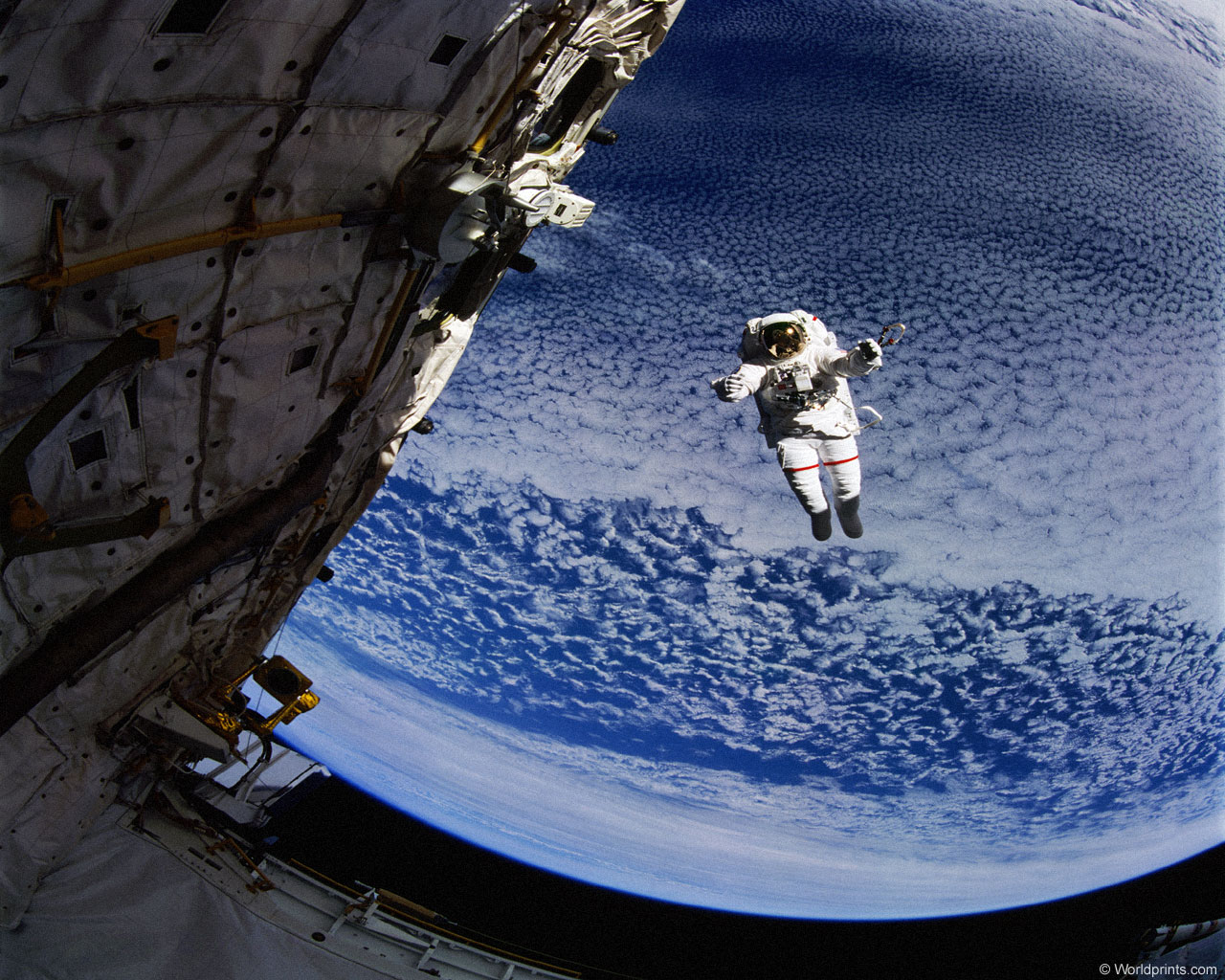 С тех пор бывали люди не однажды
В космическом пространстве, в черноте,
Ступали на Луну отважно,
Доверившись свершившейся  мечте.
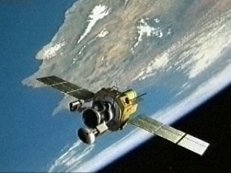 Планеты космонавты изучают
И наблюдают: что там, на Земле?
Вокруг земного шара спутники летают,
Жизнь улучшая нам – тебе и мне!
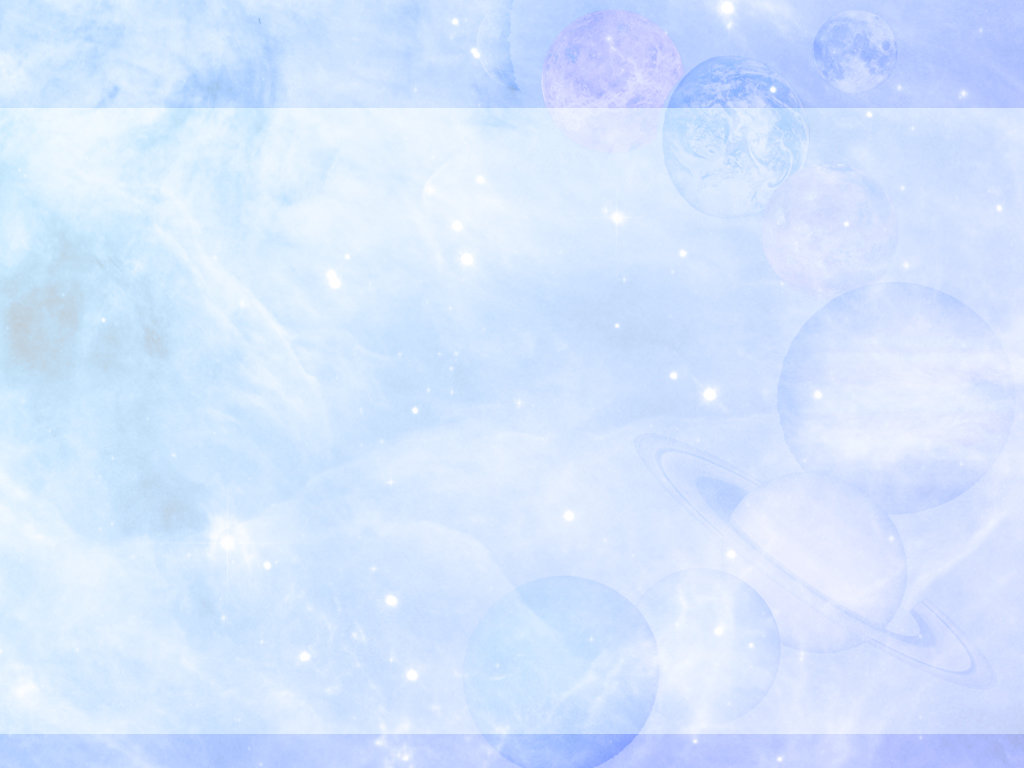 Чем помогают нам спутники в космосе
-следят за погодой и ситуацией на планете
-обеспечивают телевидение, интернет, телефонную связь
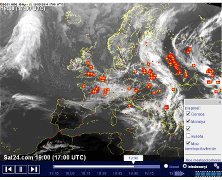 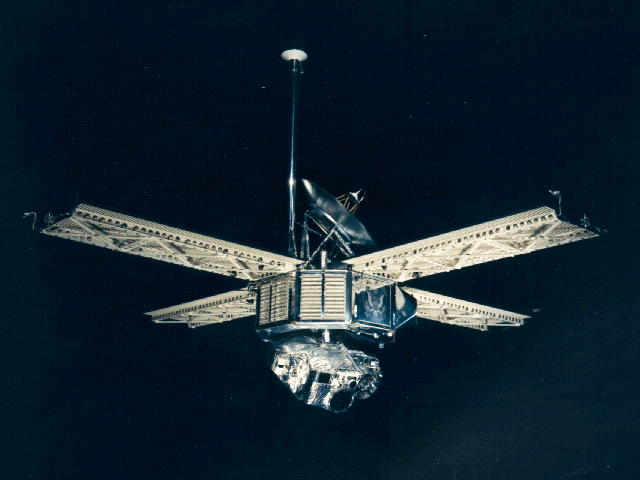 -осуществляют военную разведку
-помогают найти на Земле необходимые объекты, осуществляют автонавигацию
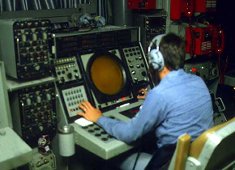 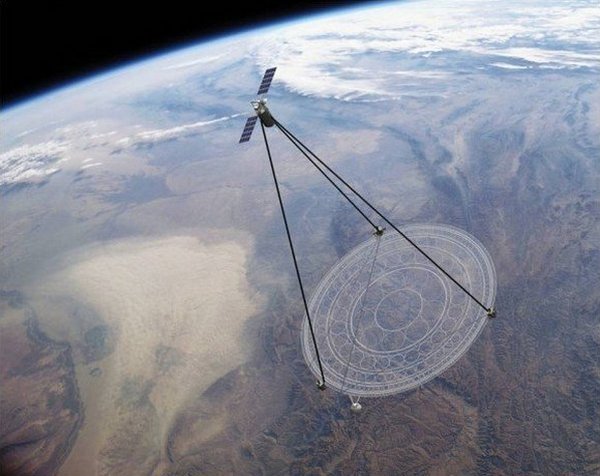 ПЛАНЕТЫ СОЛНЕЧНОЙ СИСТЕМЫ
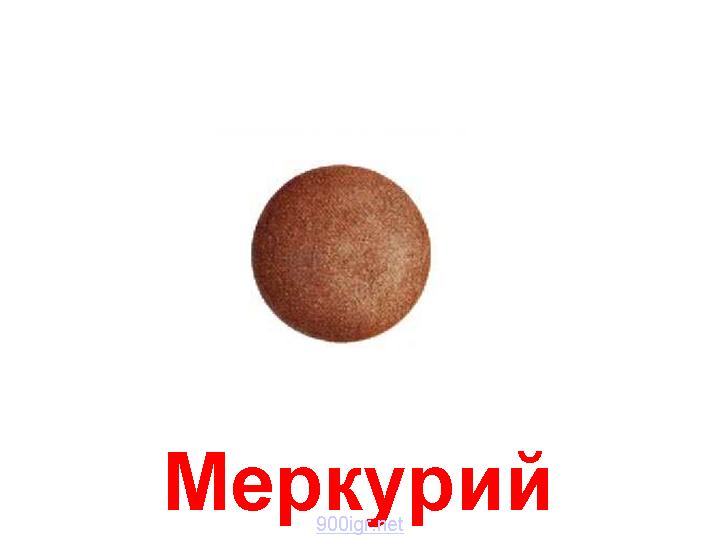 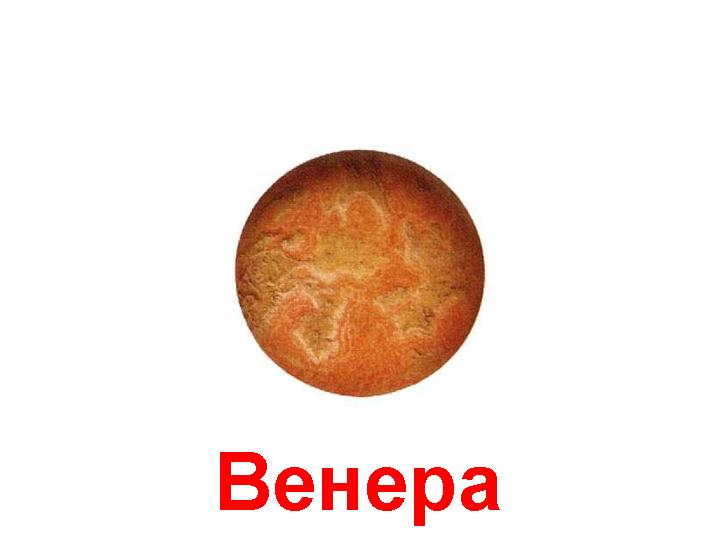 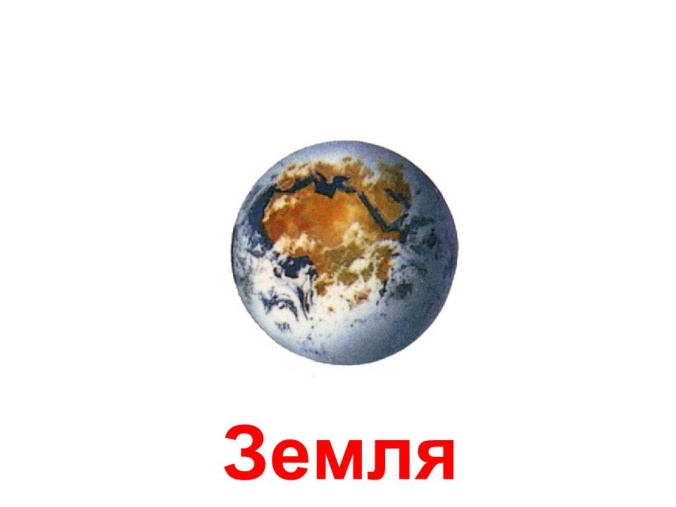 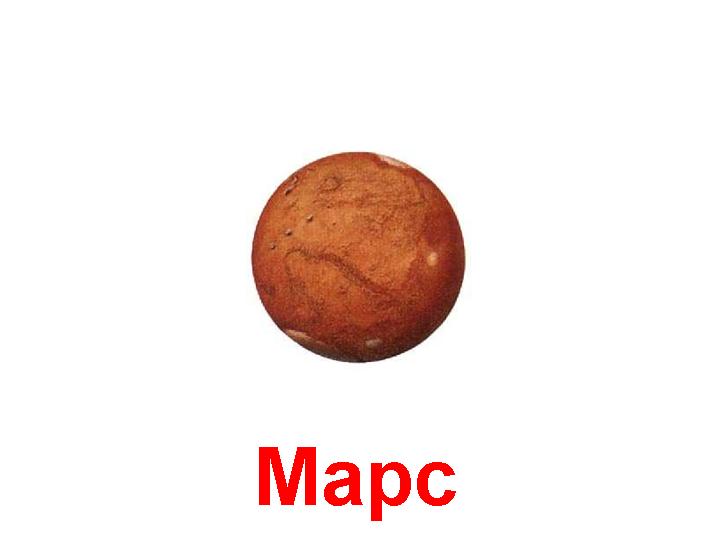 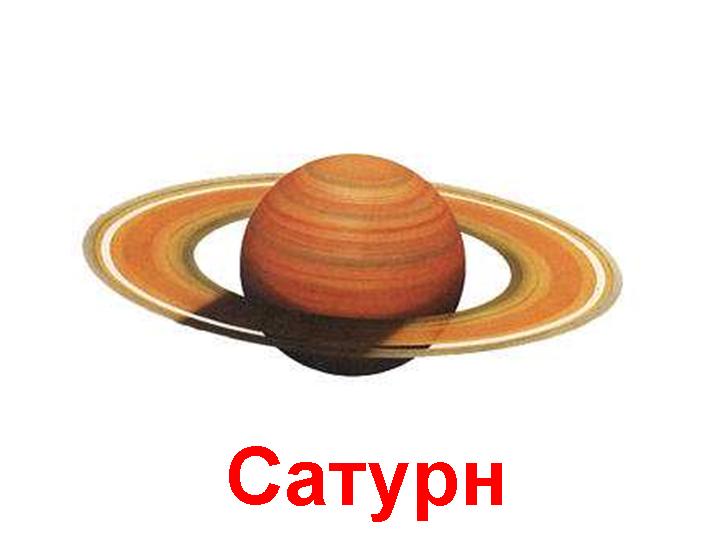 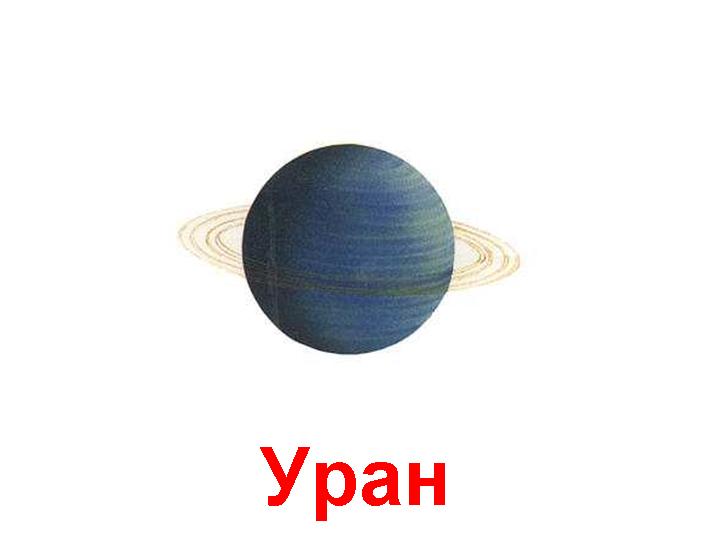 -
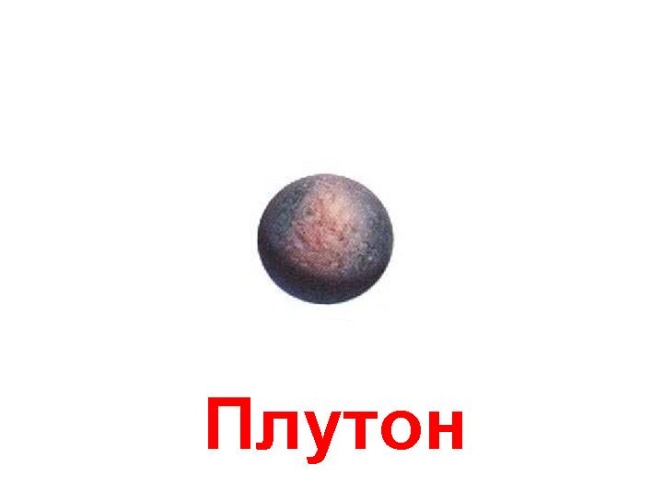 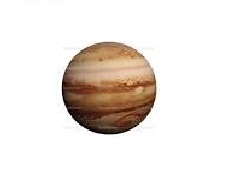 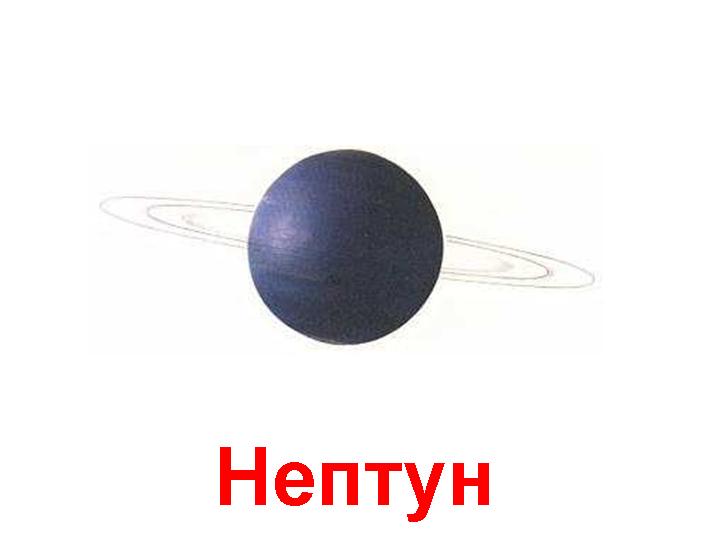 Юпитер
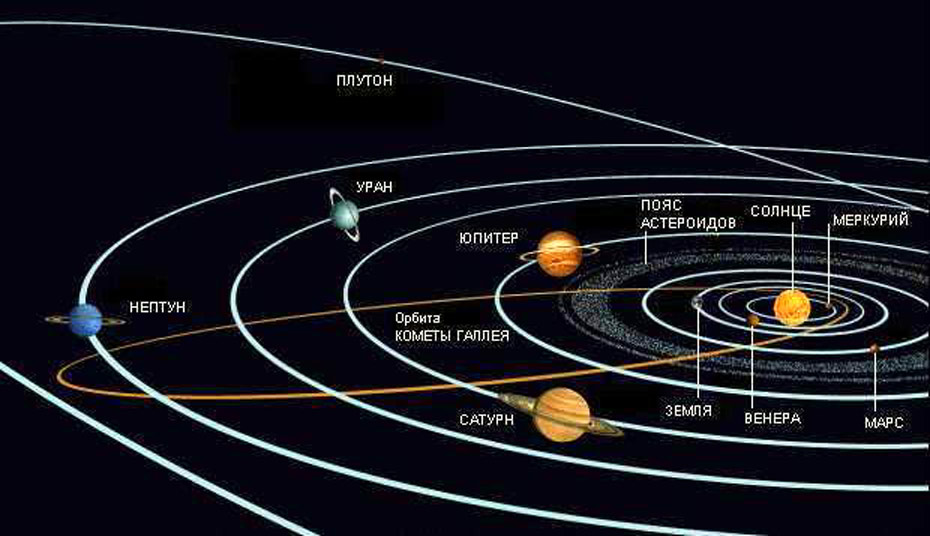 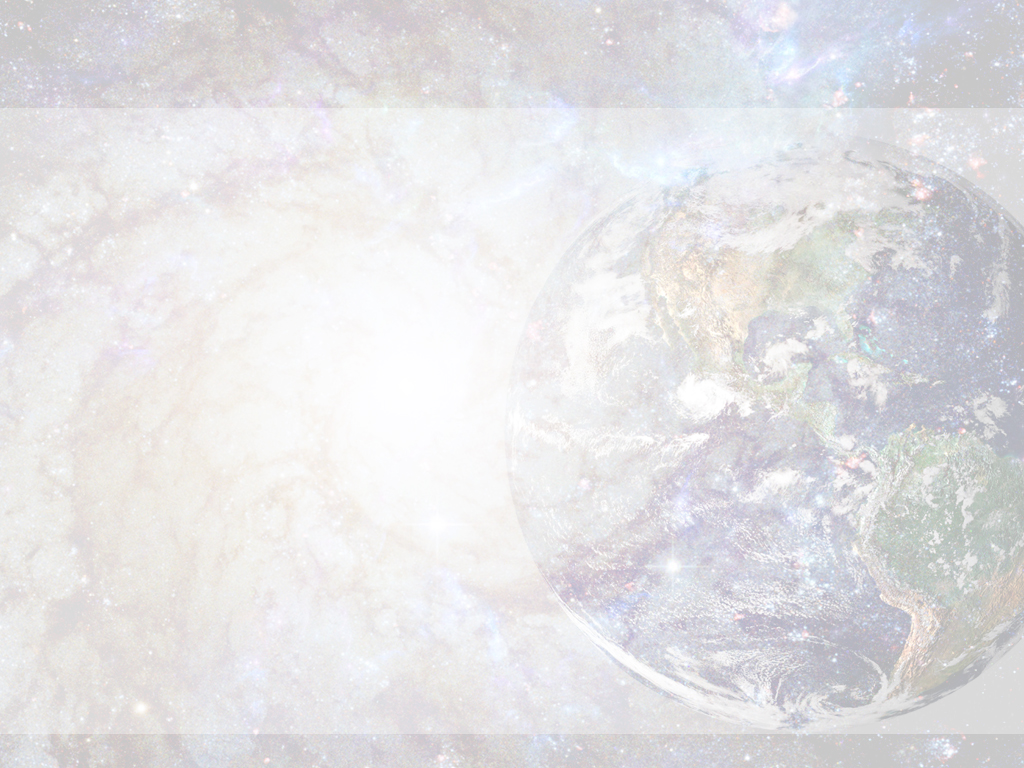 ДОГОВОРИ ПОДХОДЯЩЕЕ СЛОВО
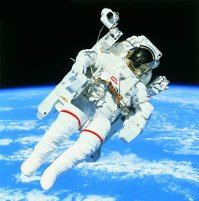 ОТВАЖНЫЙ
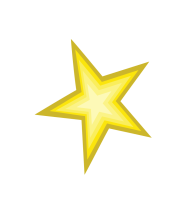 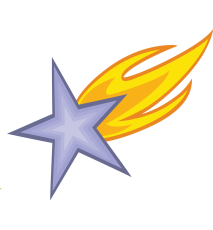 ЯРКИЕ
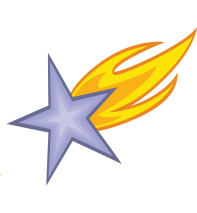 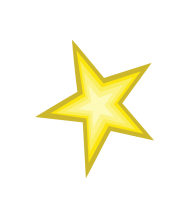 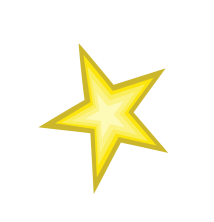 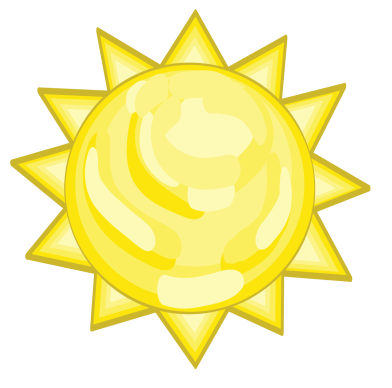 ГОРЯЧЕЕ
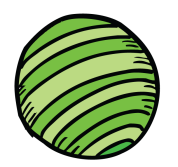 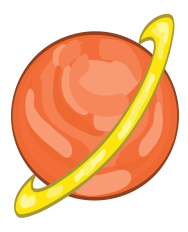 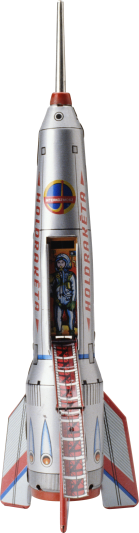 ДАЛЕКИЕ
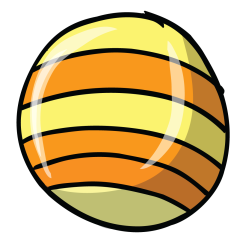 БЫСТРАЯ
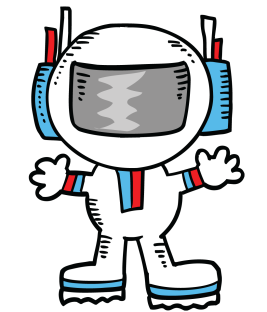 ЗАЩИТНЫЙ
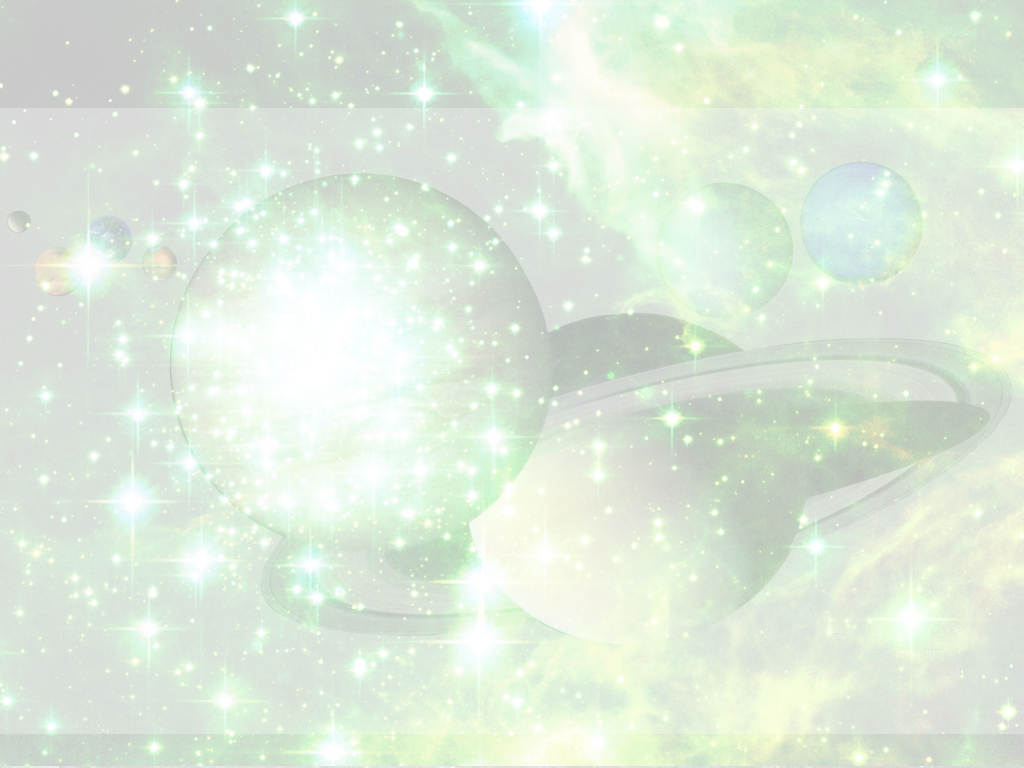 Играем со словом ЛЕТЕЛА
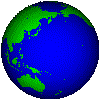 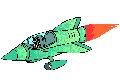 РАКЕТА ДО ПЛАНЕТЫ …
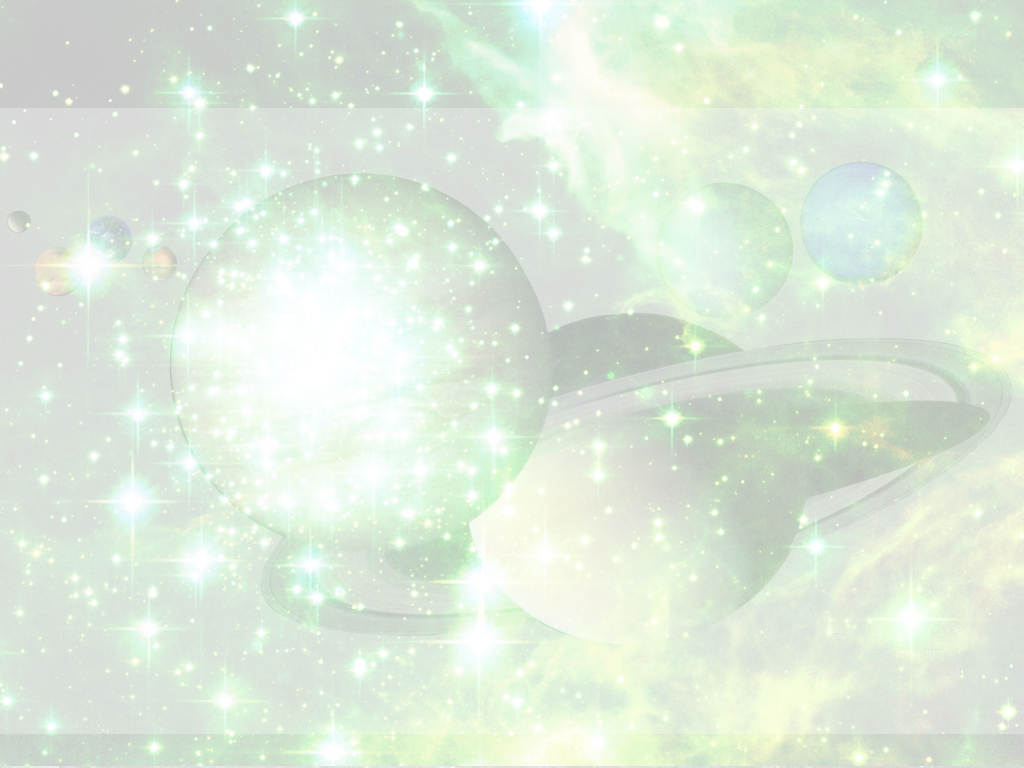 Играем со словом ЛЕТЕЛА
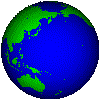 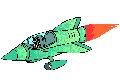 ВОКРУГ ПЛАНЕТЫ …
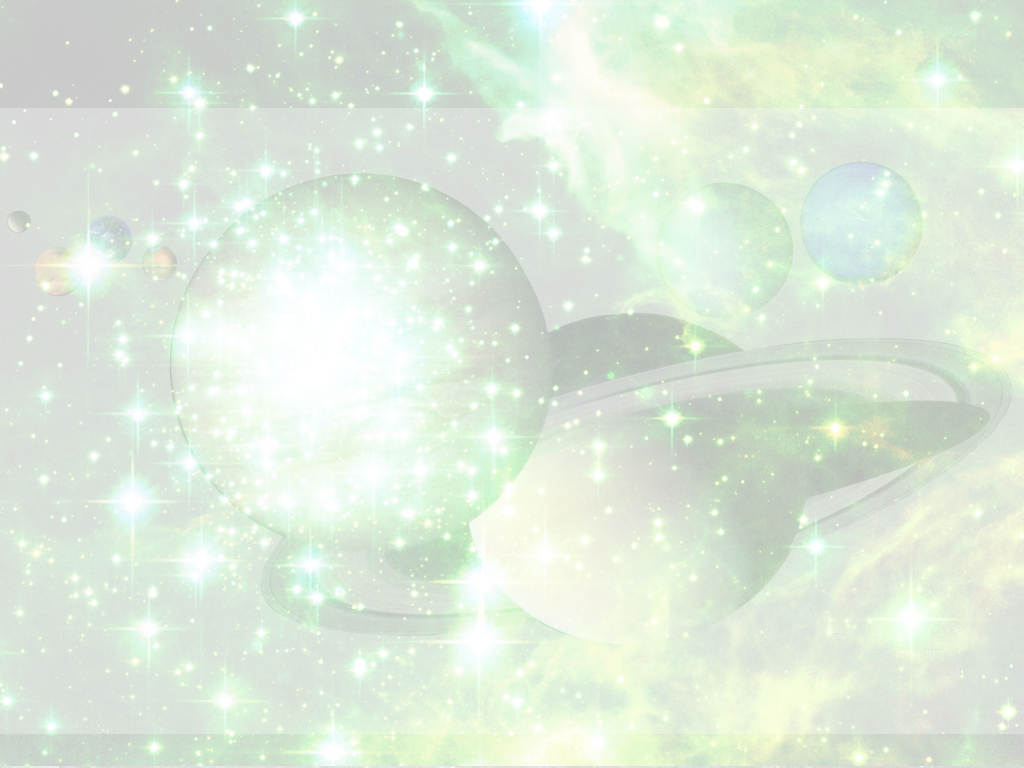 Играем со словом ЛЕТЕЛА
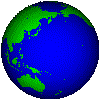 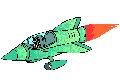 К ПЛАНЕТЕ …
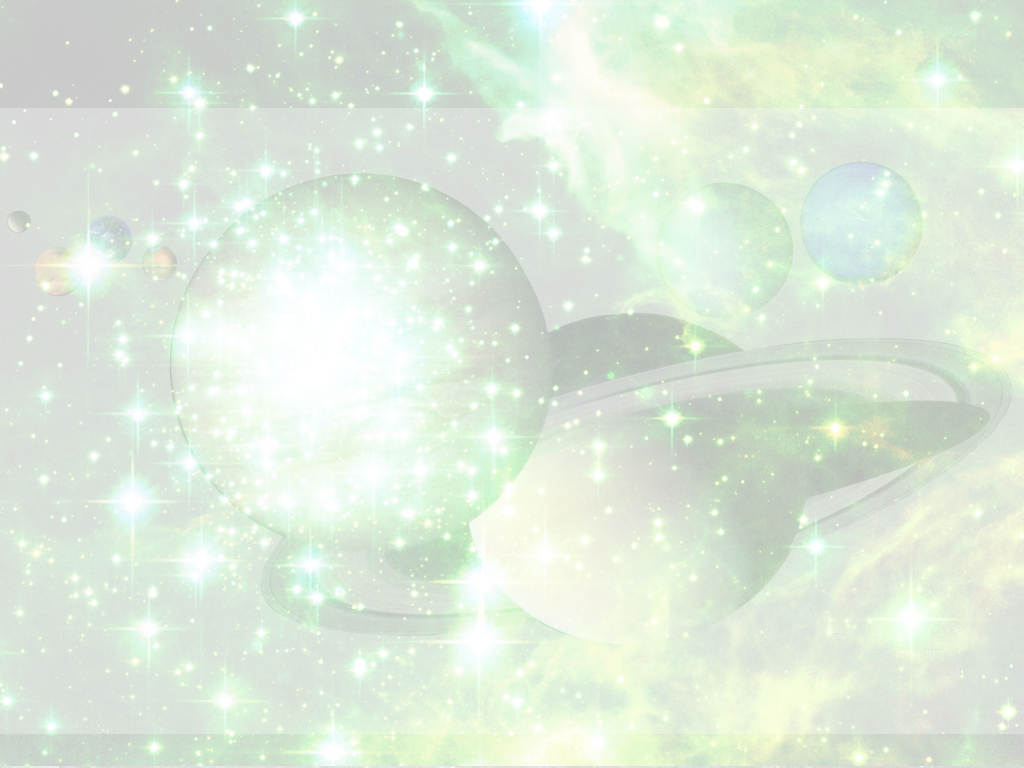 Играем со словом ЛЕТЕЛА
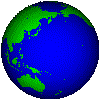 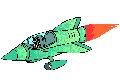 НА ПЛАНЕТУ …
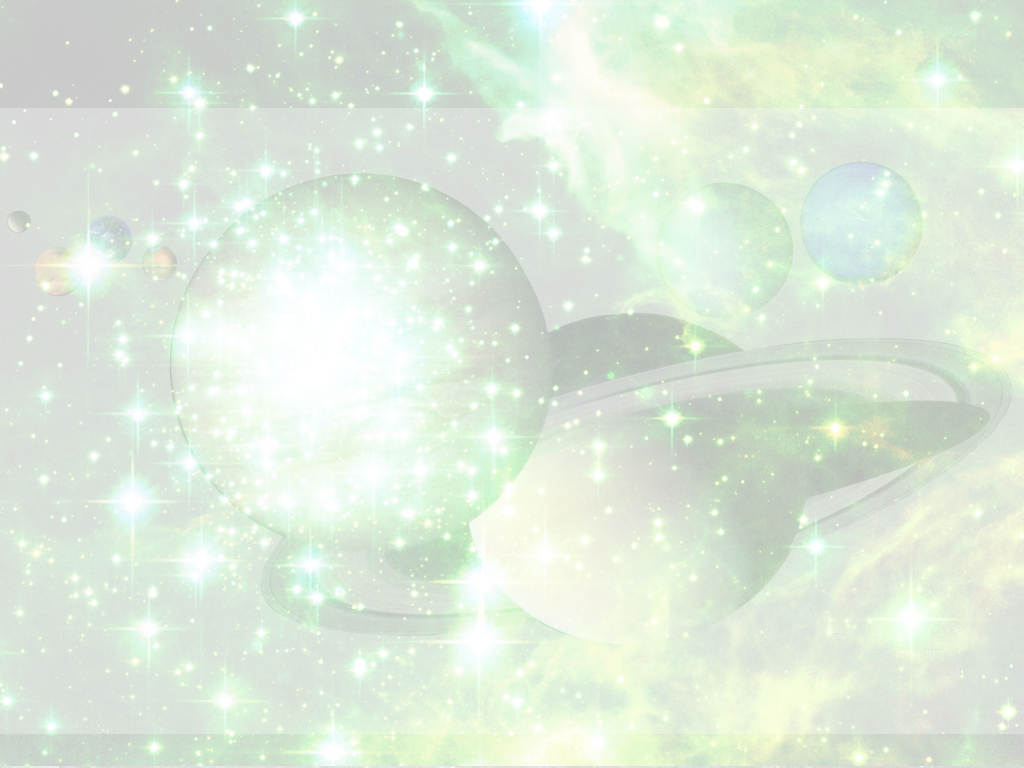 Играем со словом ЛЕТЕЛА
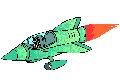 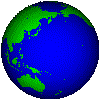 С ПЛАНЕТЫ …
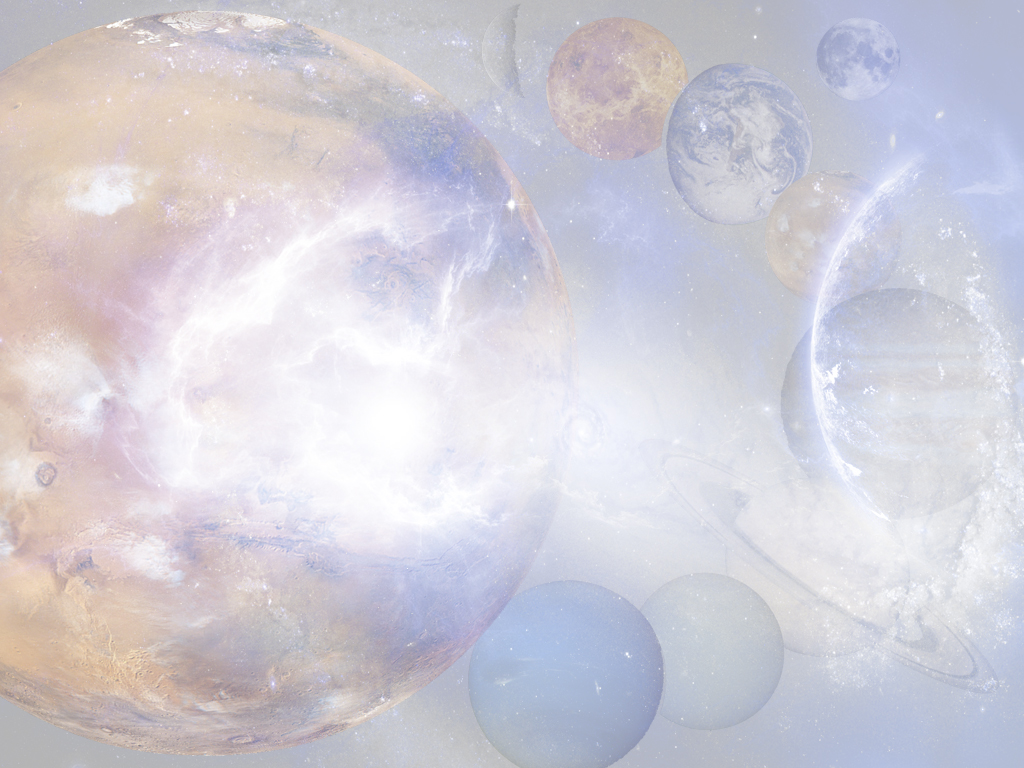 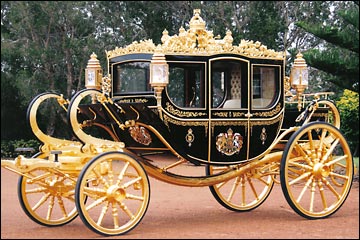 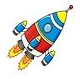 В
ПРЕВРАТИ
Е
Т
А
К
А
Р
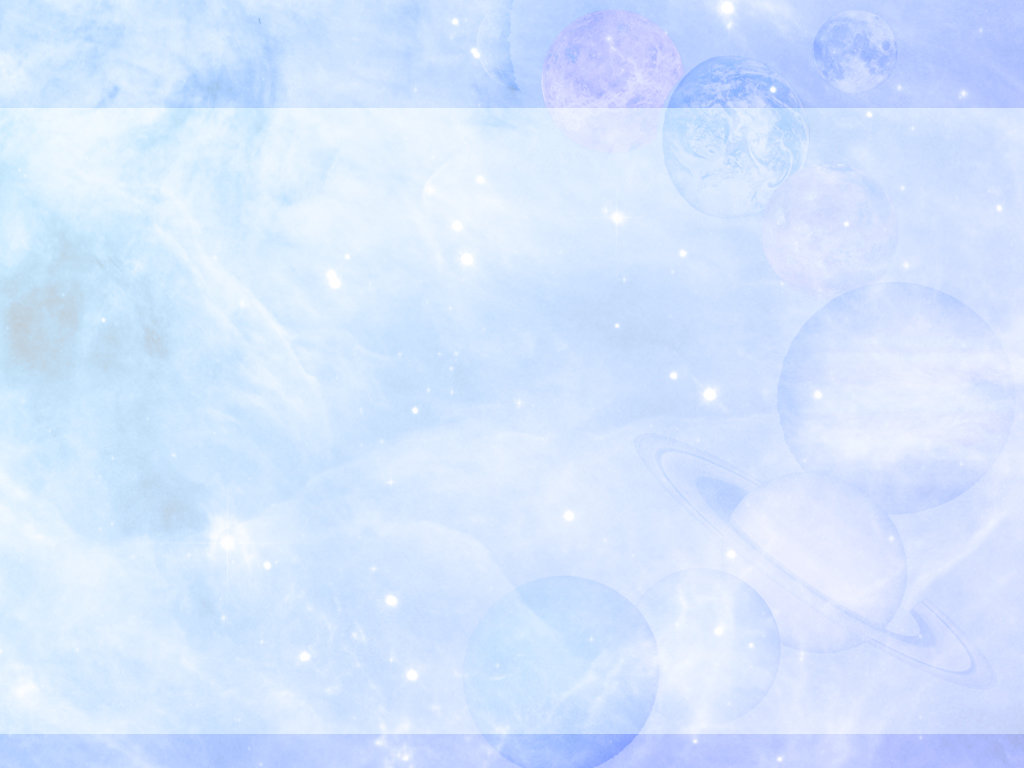 СОСТАВЬ СЛОВО ПО ПЕРВЫМ ЗВУКАМ
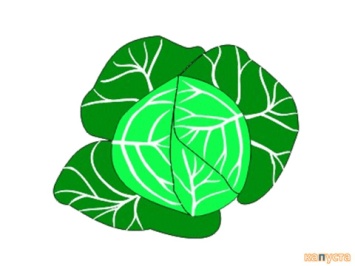 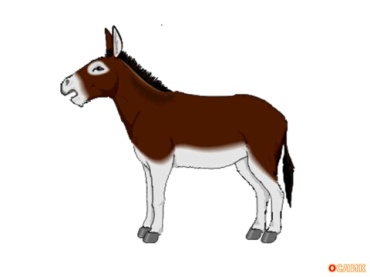 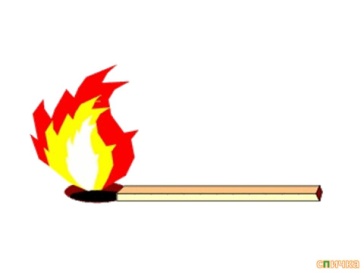 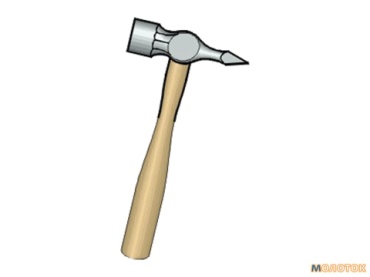 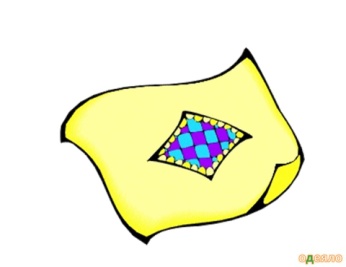 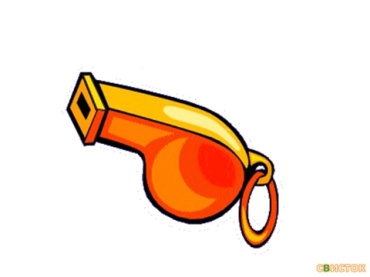 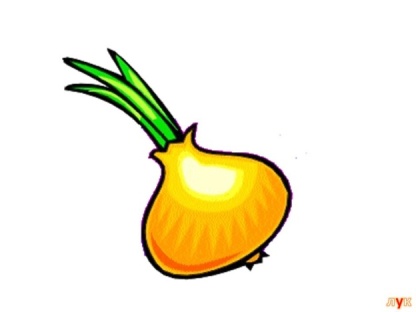 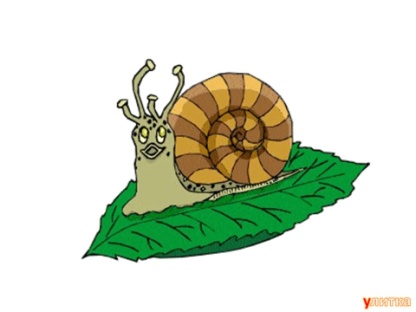 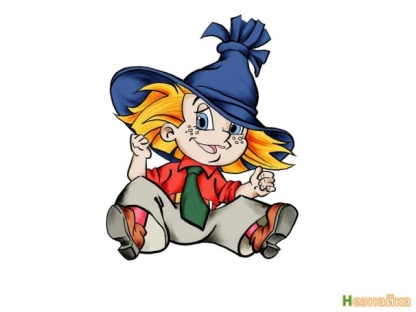 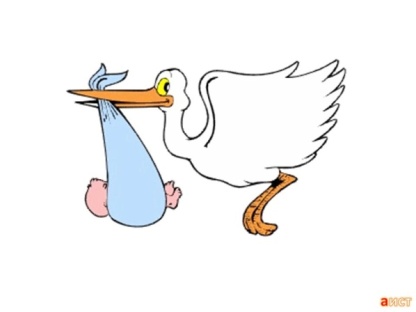 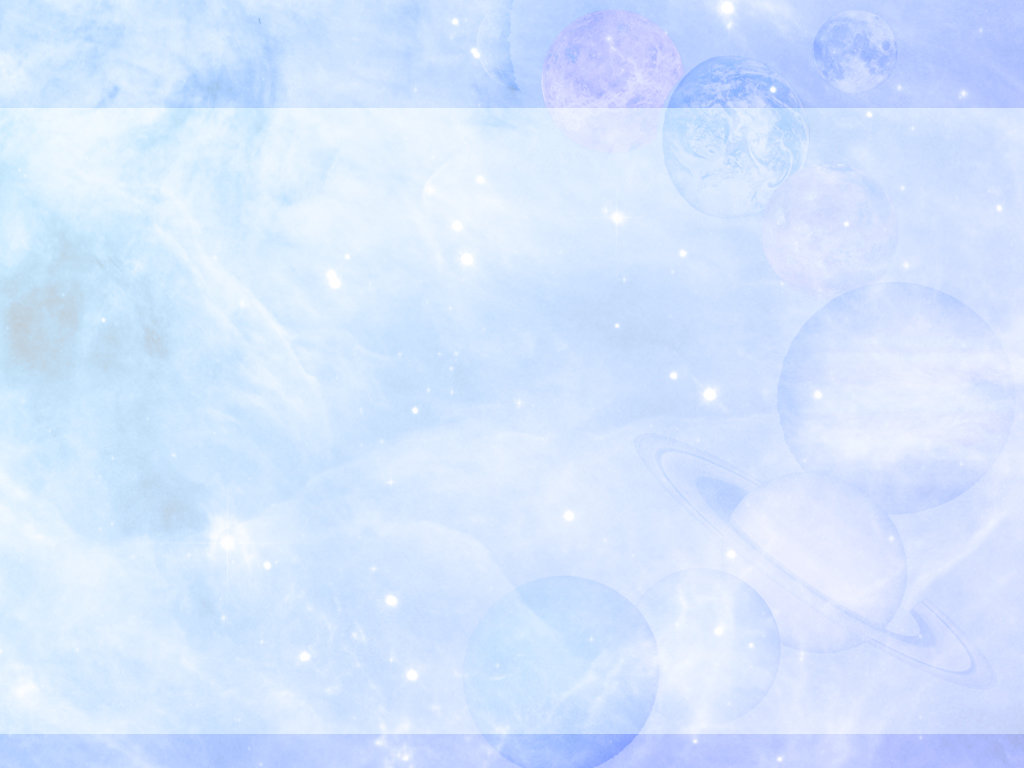 РАЗГАДАЙ РЕБУС
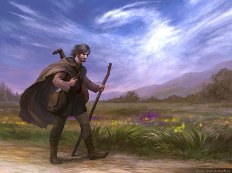 С
путник
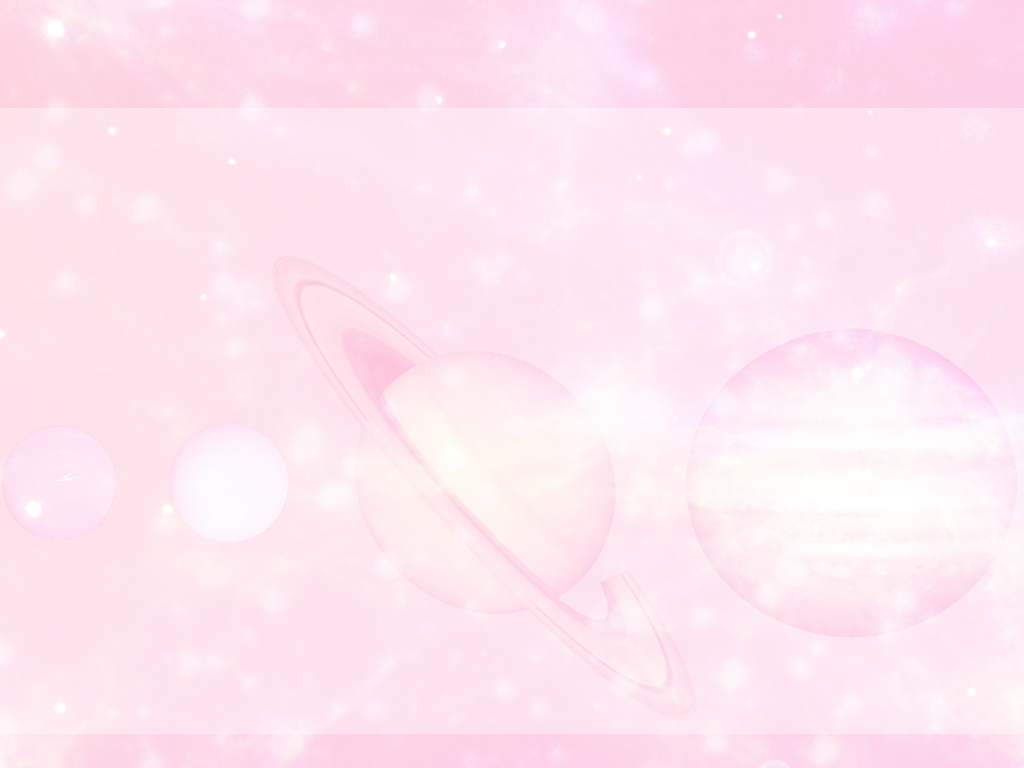 РОДСТВЕННЫЕ СЛОВА
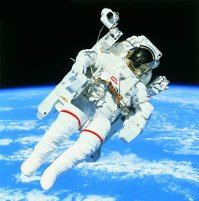 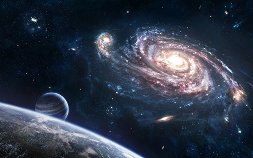 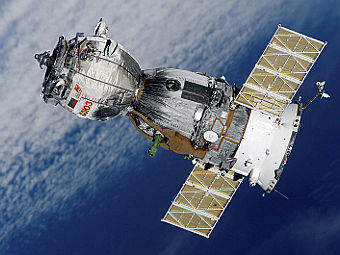 корабль Какой?
Кто?
Что?
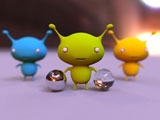 Быть может где-то инопланетяне
За нами наблюдают с высоты
Что можем показать им мы, земляне,
Что им расскажешь лично ты?
- что о нашей планете вы бы рассказали инопланетянам?
- что бы могли им подарить?
- что бы сами попросили у инопланетян?
Физминутка для глаз
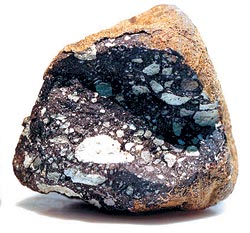 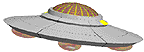 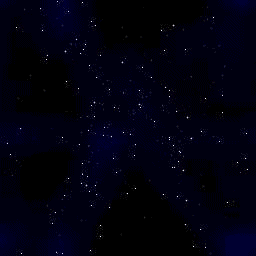 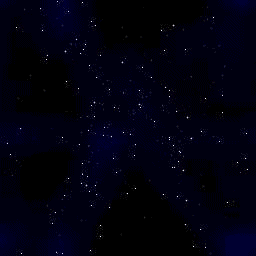 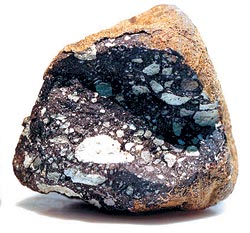 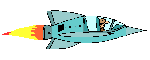 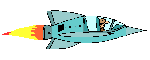 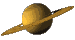 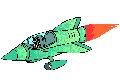 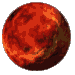 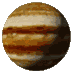 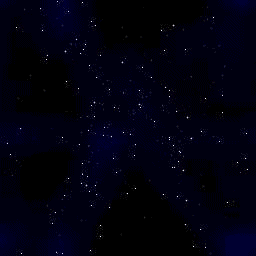 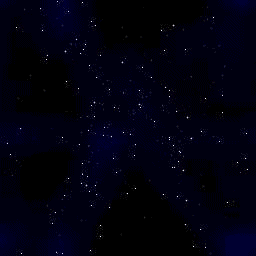 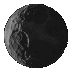 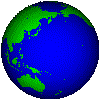 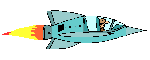 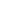 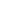 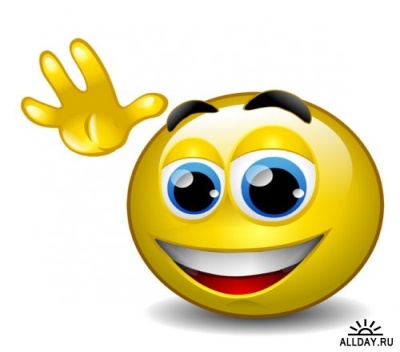 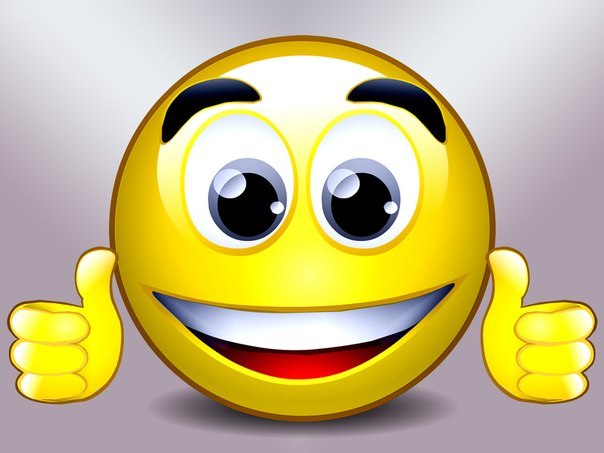 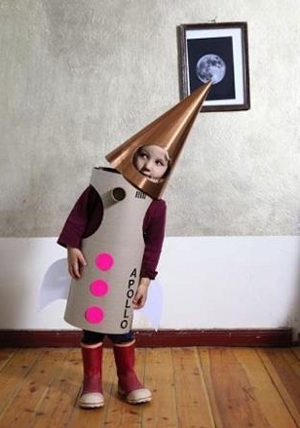 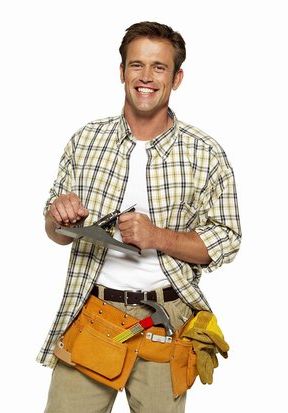 ИСПОЛЬЗУЕМАЯ ЛИТЕРАТУРА:

Автор стихотворных текстов ПИСКУНОВА Е.
ГАЛКИНА И.А. Физминутка для глаз «Космос»
Свободные интернет-ресурсы.